7주차
FPGA 보드 사용법
FPGA 보드 실습
실습
① A,B 의 입려에 AND, OR, XOR 게이트를 실험하는 예제
   - X,Y,Z 의 출력은 각각  LED 1,2,3을 컨트롤 할 수 있음
   - 해당 회로에 대한 시뮬레이션까지 확인 하기
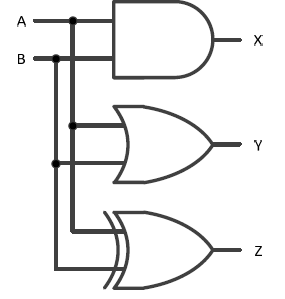 2
FPGA 보드 실습
실습
① ISE 실행하여 ISE 프로그램의 File > New Project 메뉴를 선택
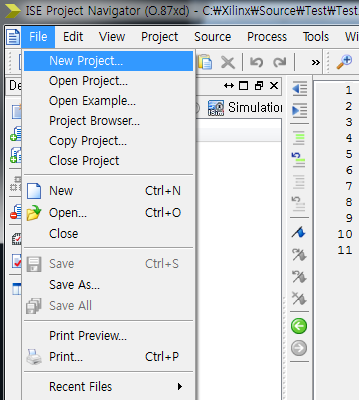 3
FPGA 보드 실습
실습
① 다음과 같이 프로젝트 설정을 한다
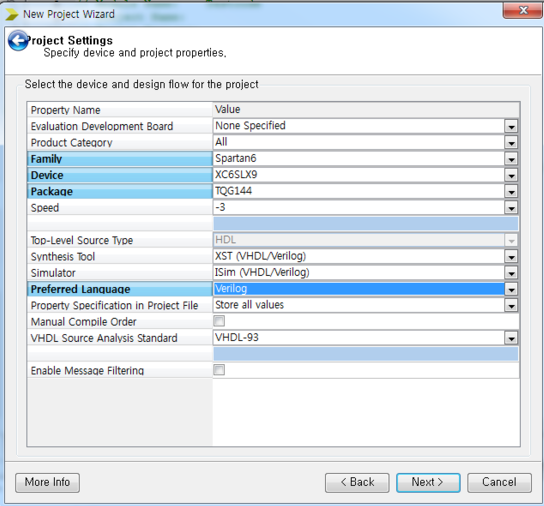 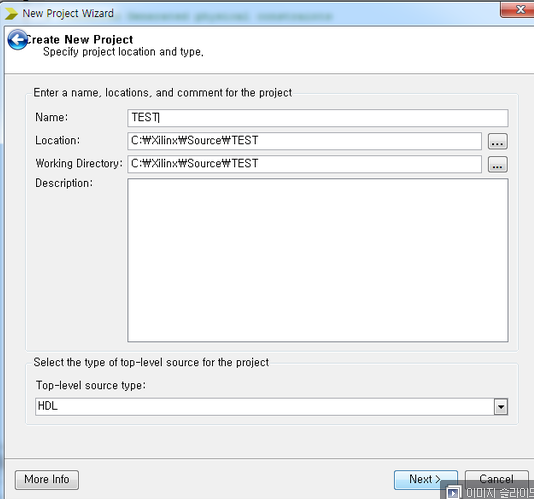 Name : 프로젝트이름
Location : 원하는 위치
Working Directory : 원하는 위치
	-> C\일 경우 관리자권한으로 실행
Top-level source type : HDL
Device Family : Spartan-6
Device : XC6SLX45
Package : FGG484
Speed : -3
Simulator : ISim(VHDL/Verilog)
4
FPGA 보드 실습
실습
① PNULib의 .v파일 Add
② 플로리안에서 생성한 Verilog 파일 불러오기
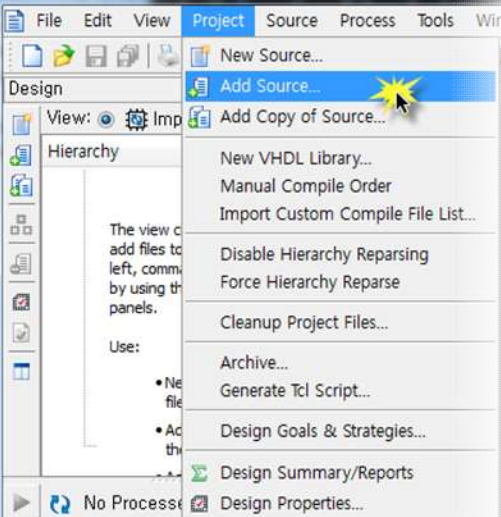 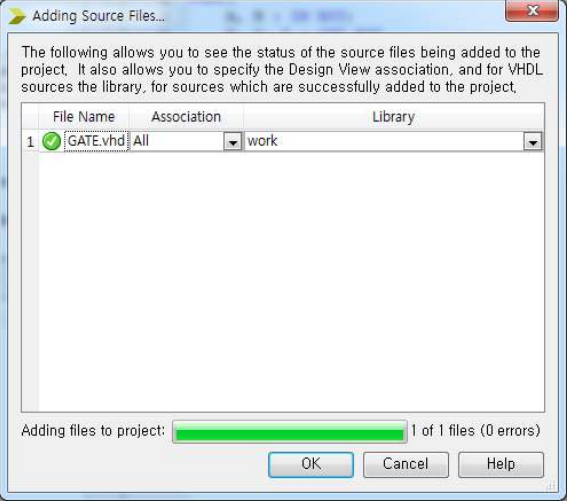 5
FPGA 보드 실습
실습
① ISE 소프트웨어의 Process 창에서 Syntheize-XST 부분에서 마우스 오른쪽
    버튼으로 클릭한 후 , Run으로 문법체크 및 논리 합성 과정 진행
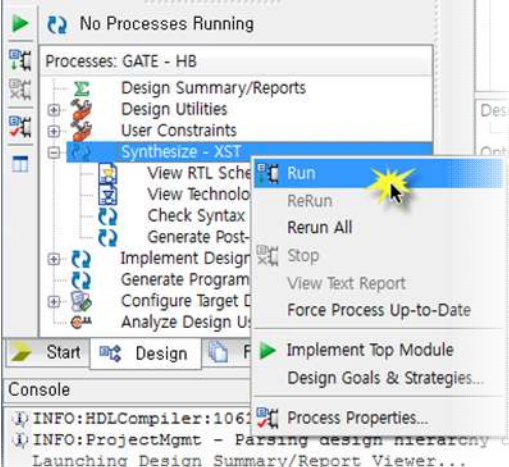 6
FPGA 보드 실습
실습
① 최종 목적인 FPGA 보드에 프로그램을 위해 디바이스의 핀 위치를 설정
     - Process 창에서 User Constraints > I/O Pin Planning 부분을 마우스 
   오른쪽 버튼으로 클릭하여 Run 메뉴를 선택
     - 다음과 같은 메시지가 나타나면 Yes 버튼을 클릭한다. 핀 설정을 위한 
       UCF 파일을 생성하여 프로젝트에 추가할 것인지를 묻는 부분
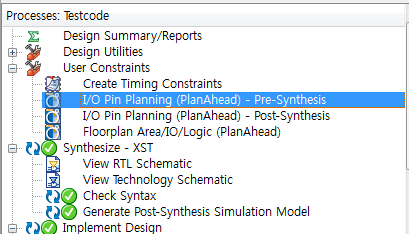 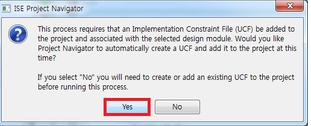 7
FPGA 보드 실습
Pin 할당 에러
* ERROR: no available run directory could be found.
You can use Project-> Cleanup to delete existing planAhead_run directories…

planAhead_run.log파일 삭제
파일 경로 : [프로젝트 위치]\planAhead_run_[num]\ planAhead_run.log
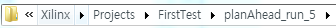 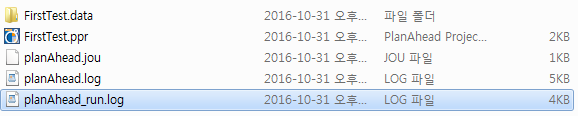 8
FPGA 보드 실습
실습
①  Yes를 누르면 PlanAhead 라는 소프트웨어가 실행되며 다음과 같은 화면임
	- 아래 표는 실습과정에서 필요한 PIN번호를 나타냄
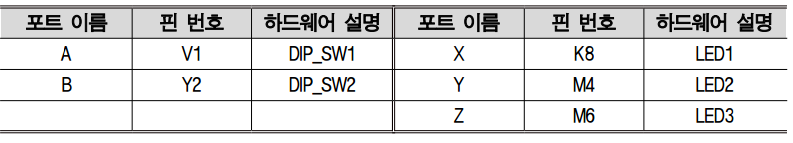 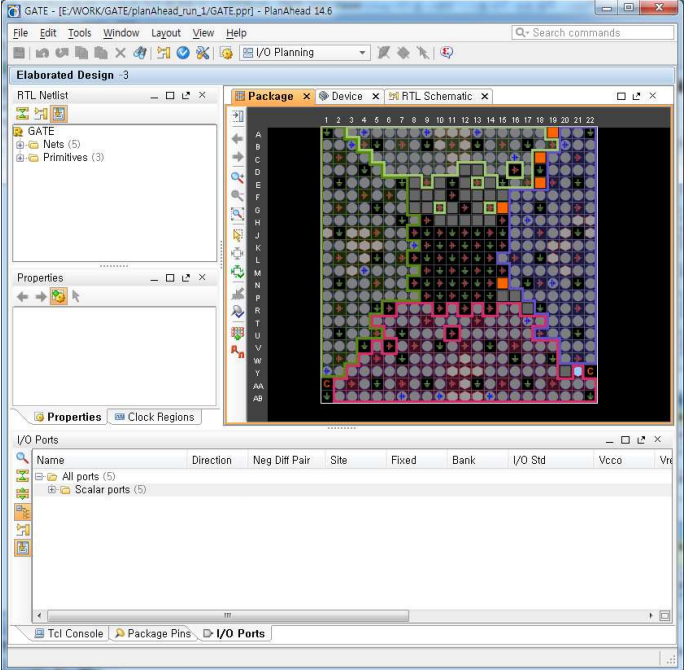 9
FPGA 보드 실습
실습
① 아래와 같이 PIN설정이 끝나면 저장 후 PlanAhead 소프트웨어를 종료
② Fixed 체크 확인
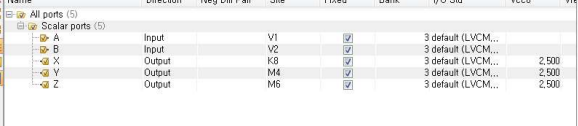 10
FPGA 보드 실습
실습
① ISE에서 시뮬레이션이 가능하지만 플로리안에서 시뮬레이션까지 끝난 
    코드이므로 바로 장비에 프로그래밍 하여 테스트
     - Process 창의 Generate Programming File 부분을 마우스 오른쪽 버튼으로 
       선택하여 Run 메뉴를 실행
	* Synthesize 부터 bitstream 까지 진행
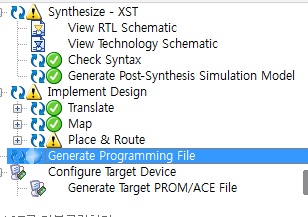 11
FPGA 보드 실습
실습
① Error 없이 Generate 가 됬다면, Configure Target Device 부분을 확장시켜
 Manage Configuration Project(iMPACT)을 실행
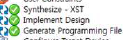 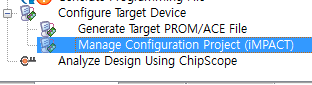 12
FPGA 보드 실습
실습
① 아래 iMPACT 가 실행된다면, Boundary Scan을 더블클릭 후File -> Initialize Chain 으로 연결된 디바이스를 찾음
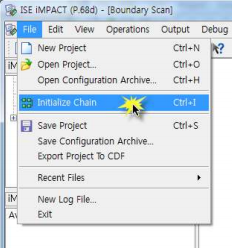 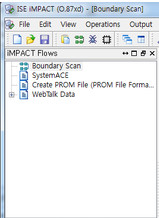 13
FPGA 보드 실습
실습
① Generate된 bit 파일을 불러옴
	- bit파일이 verilog파일은 합성 및 bitstream 으로 생성된 파일
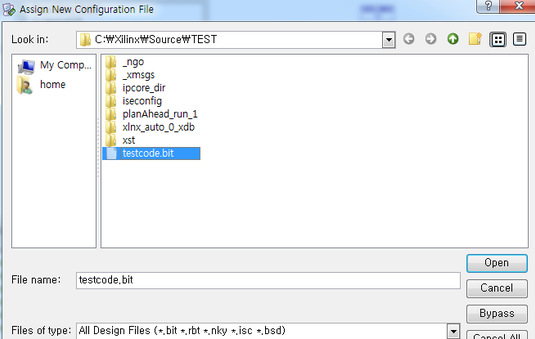 14
FPGA 보드 실습
실습
① 메세지 창이 뜨면 추가 Prom을 사용하지 않으므로 No를 선택 또한
     디바이스가 Scan됬다면 OK 선택
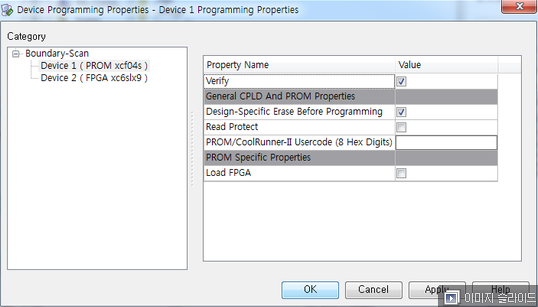 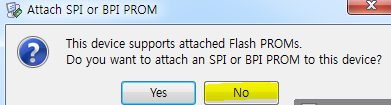 15
FPGA 보드 실습
실습
① 마지막으로 최종 Program 시키면 디바이스에서 Test 가 가능함
     * 디바이스 전원 연결이 되어있지 않거나 JTAG가 연결되어 있지 않음
	=> 디바이스 Scan 불가
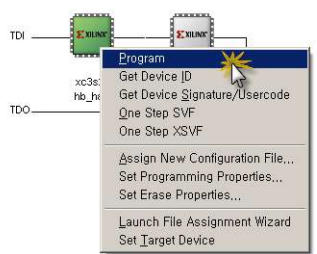 16
FPGA 보드 실습
Clock 사용
① FPGA clock Pin번호 : AB16
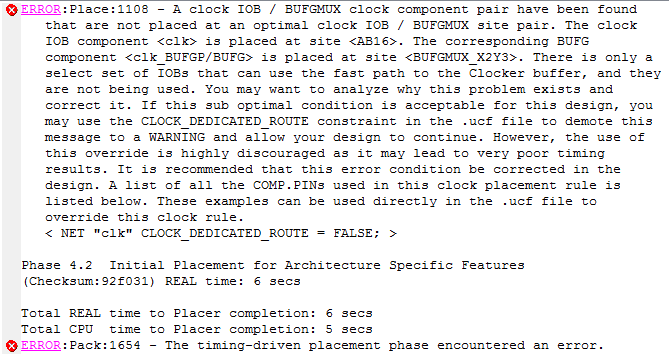 clock 사용 시 에러 발생
17
FPGA 보드 실습
Clock 사용
① clock을 사용하는 모듈->마우스오른쪽
				->Add Source-> 모듈의 .ucf 파일선택
② .ucf파일을 열어 
     NET “[clock포트이름]" CLOCK_DEDICATED_ROUTE = FALSE; 추가
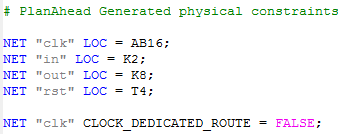 18